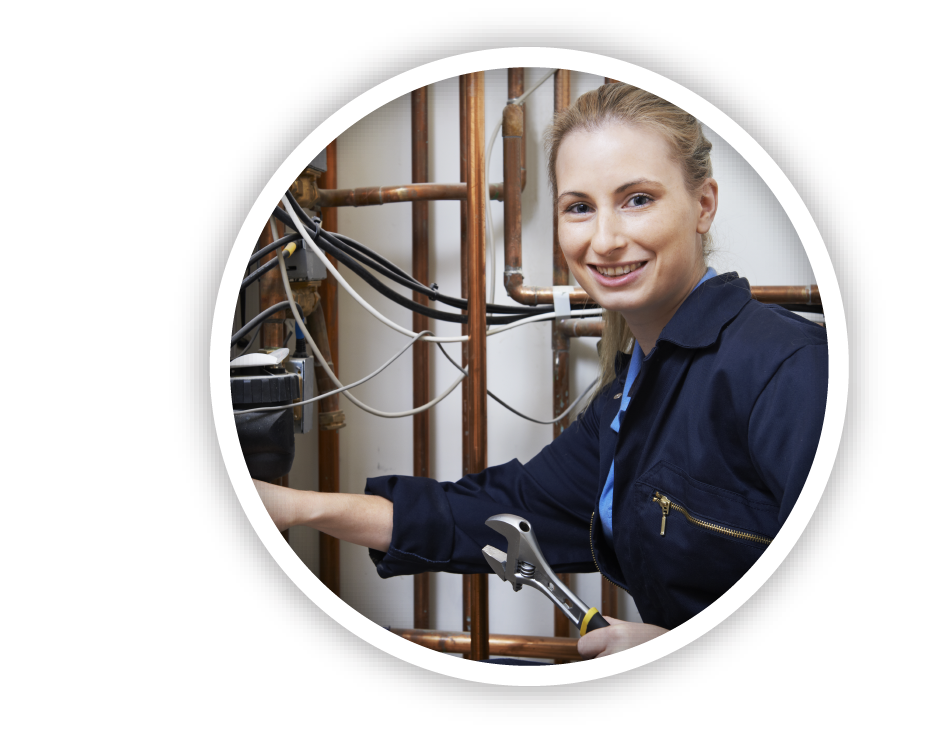 What’s after High School?
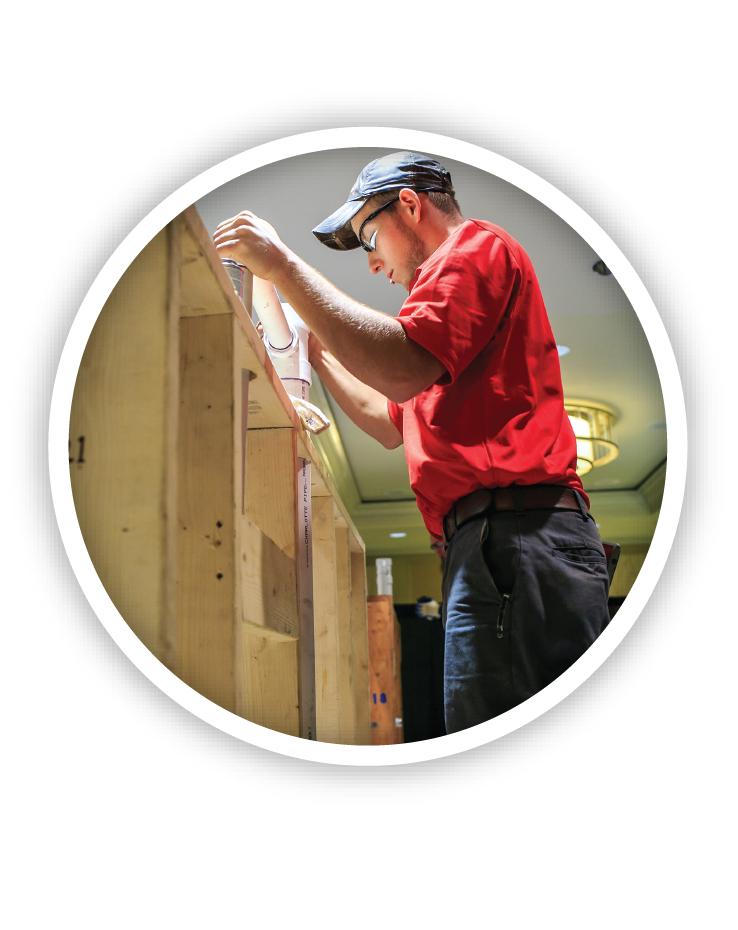 Looking for a career that will surprise you?
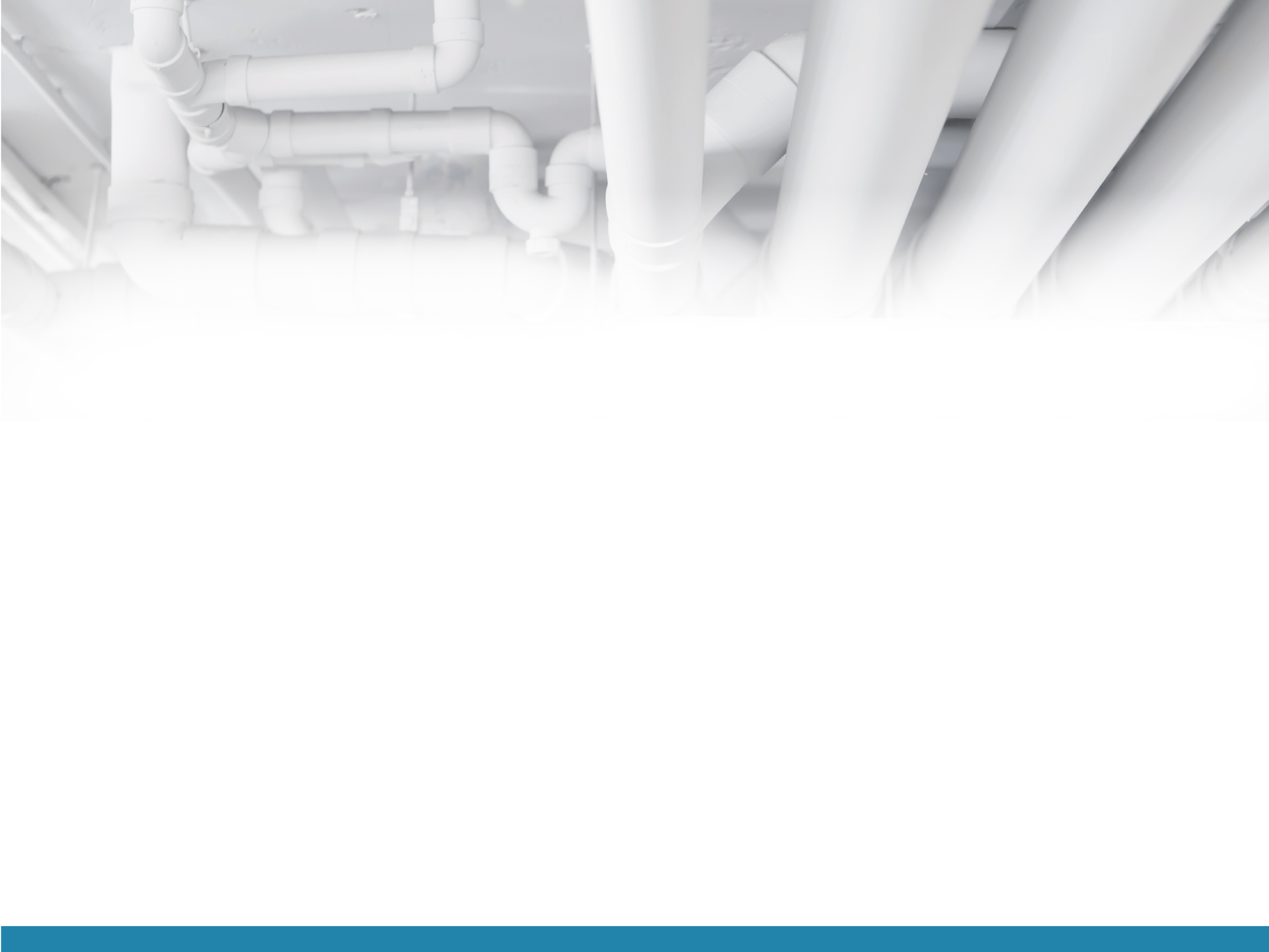 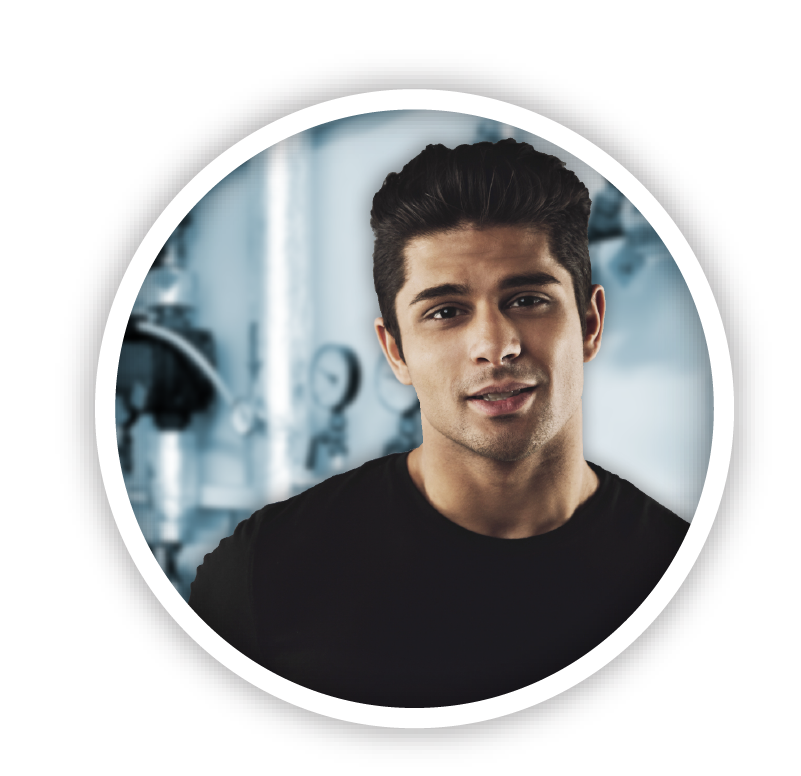 Check Out Today’s Plumbing & HVAC Careers
Check Out Today’s Plumbing and HVAC Careers
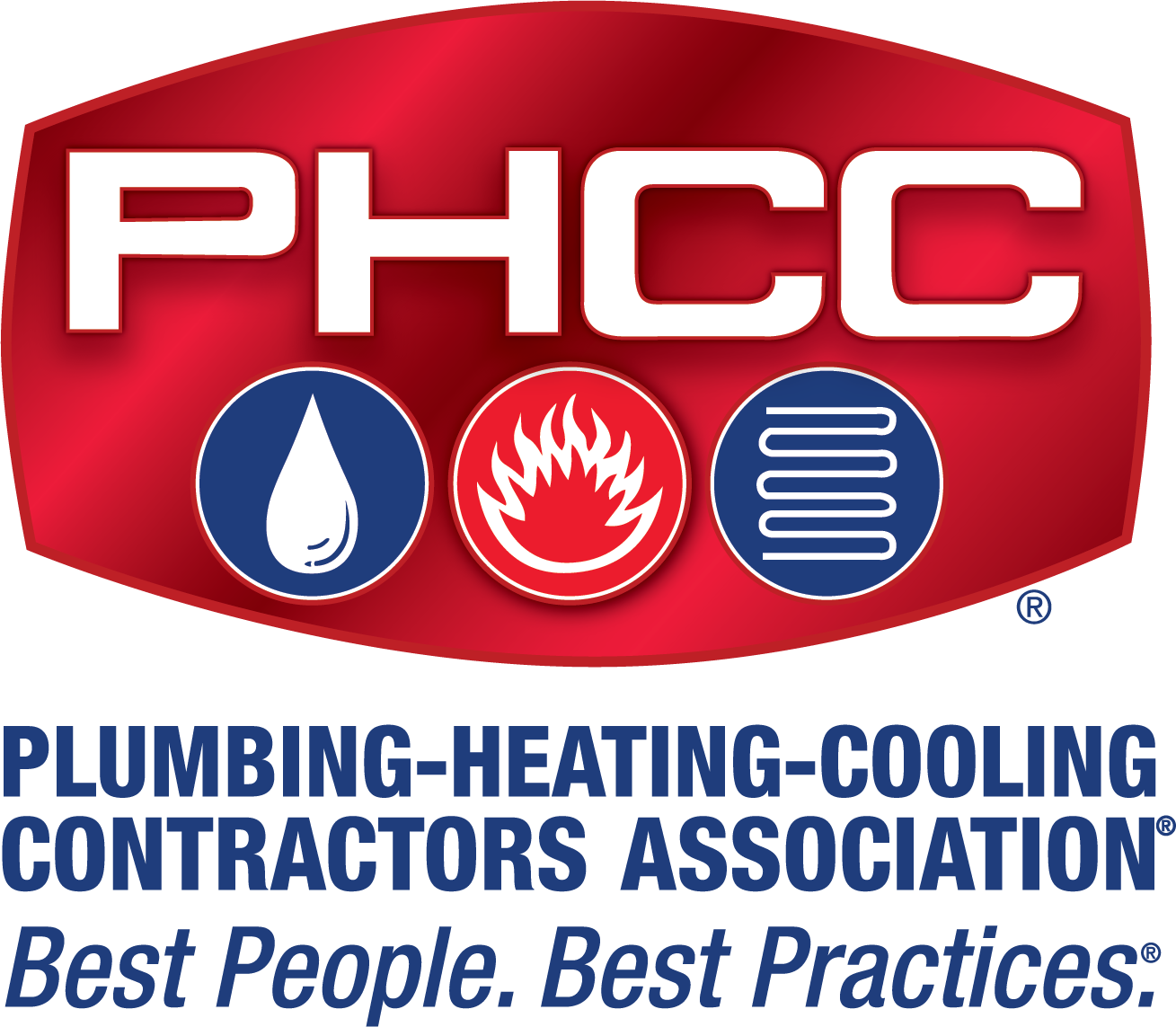 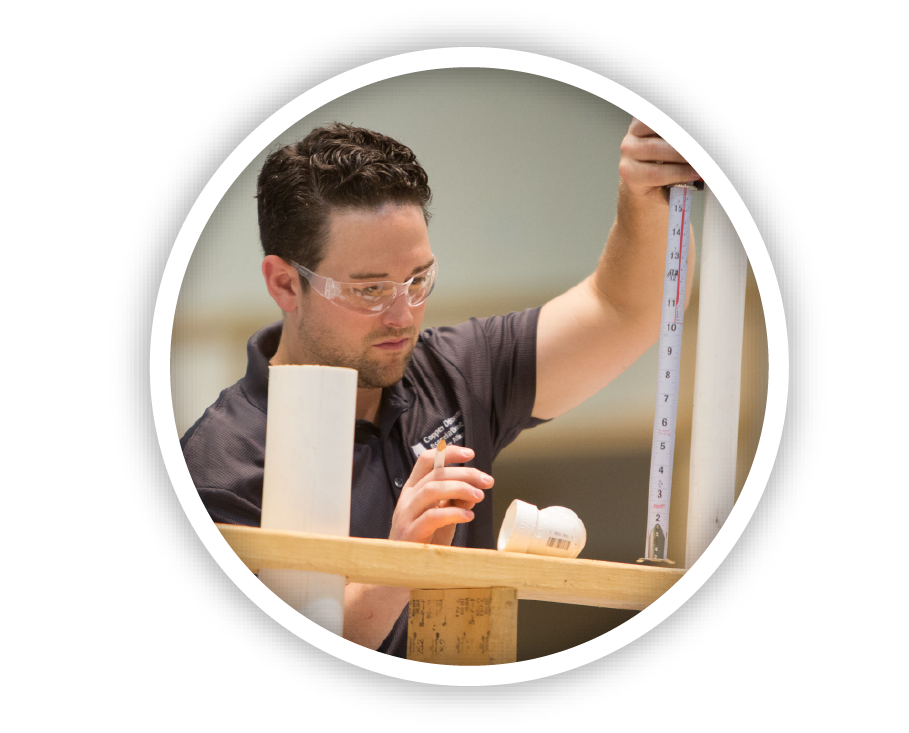 The great pay and benefits will surprise you!
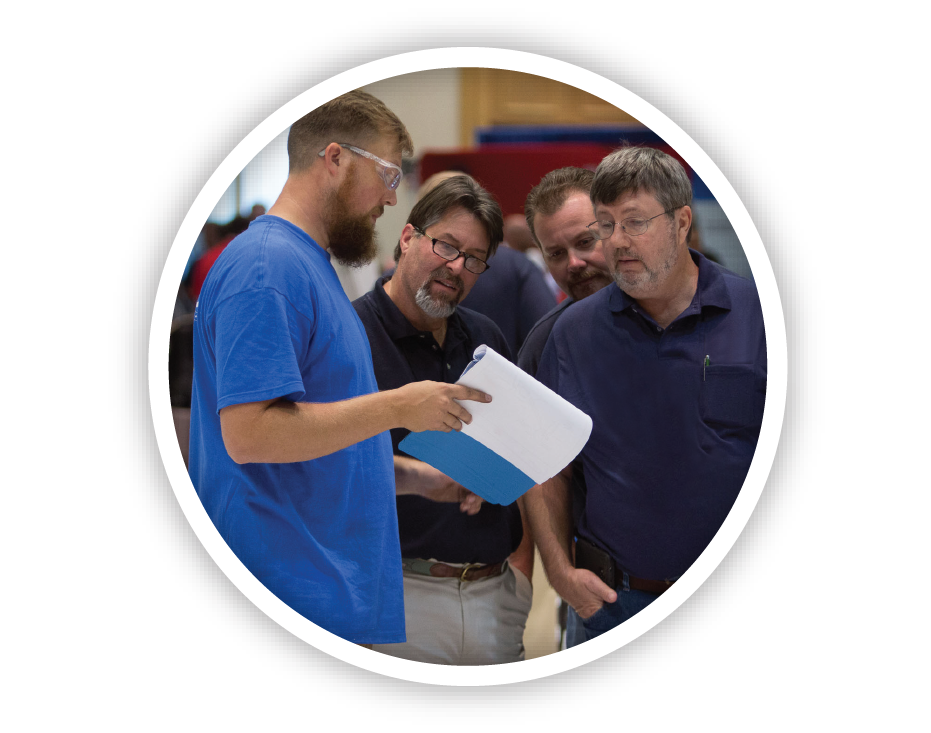 Great Pay + Benefits
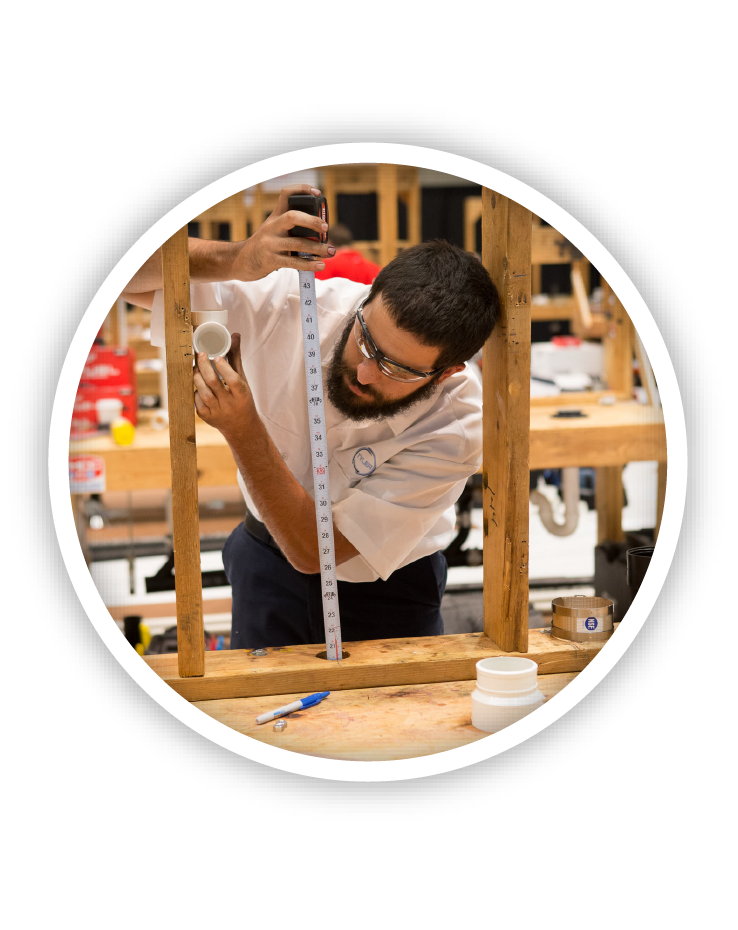 The technology will surprise you!
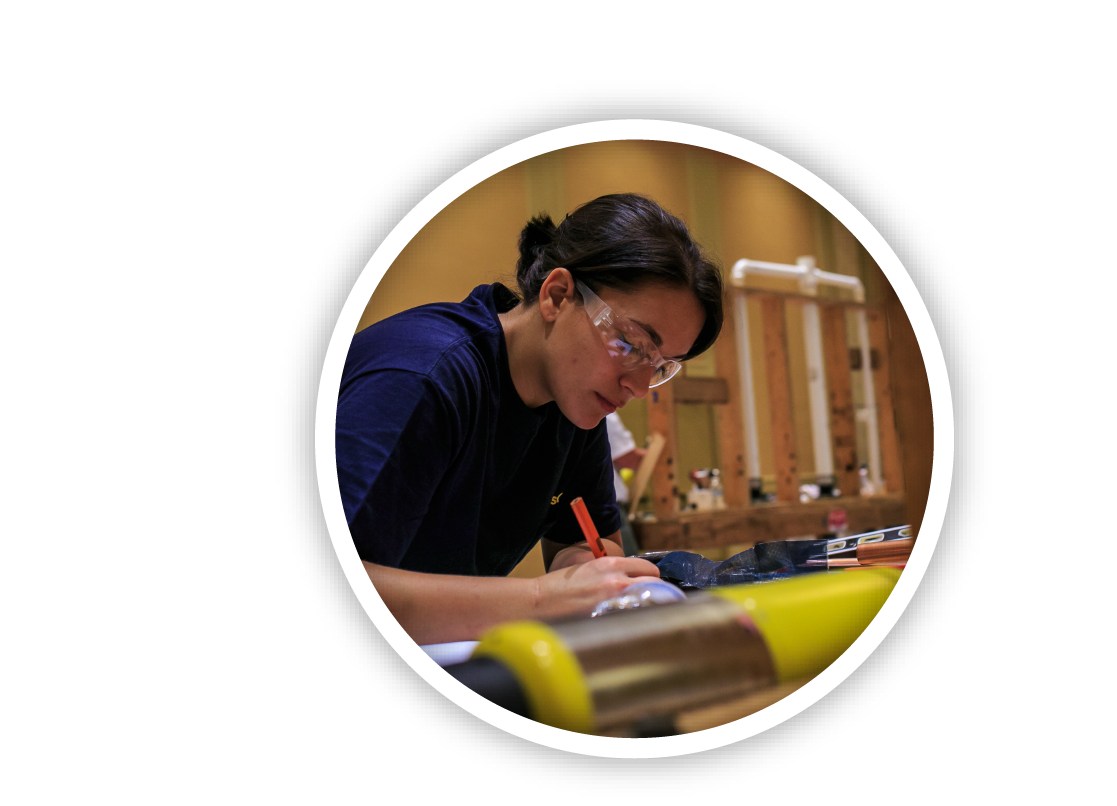 High Tech
Plumbing STEM Skills
HVAC STEM Skills
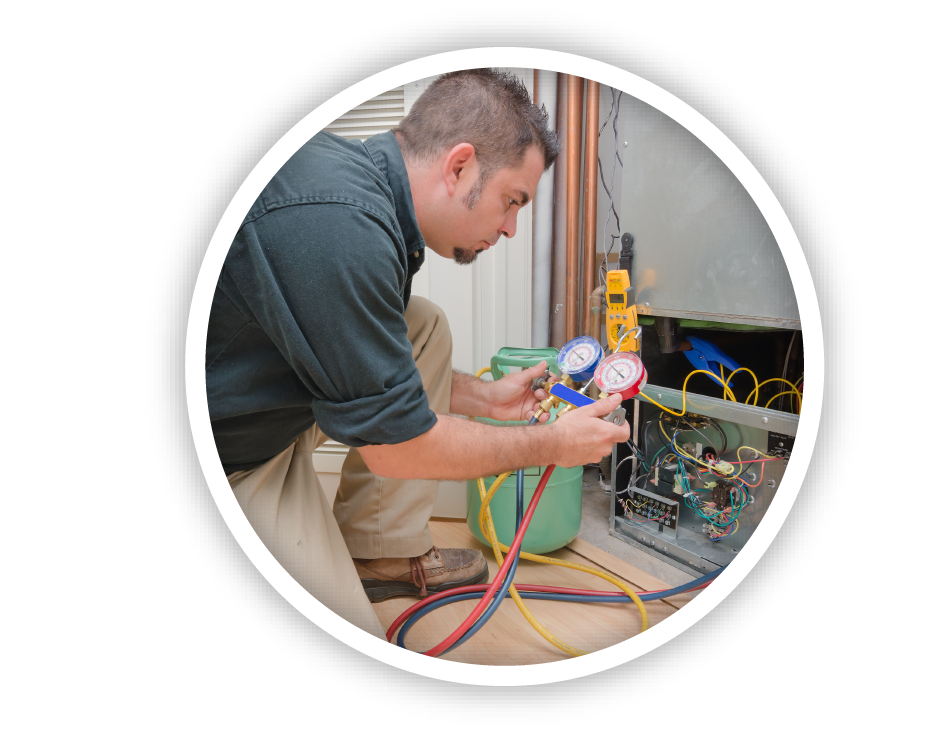 Surprise! YOU are in demand!
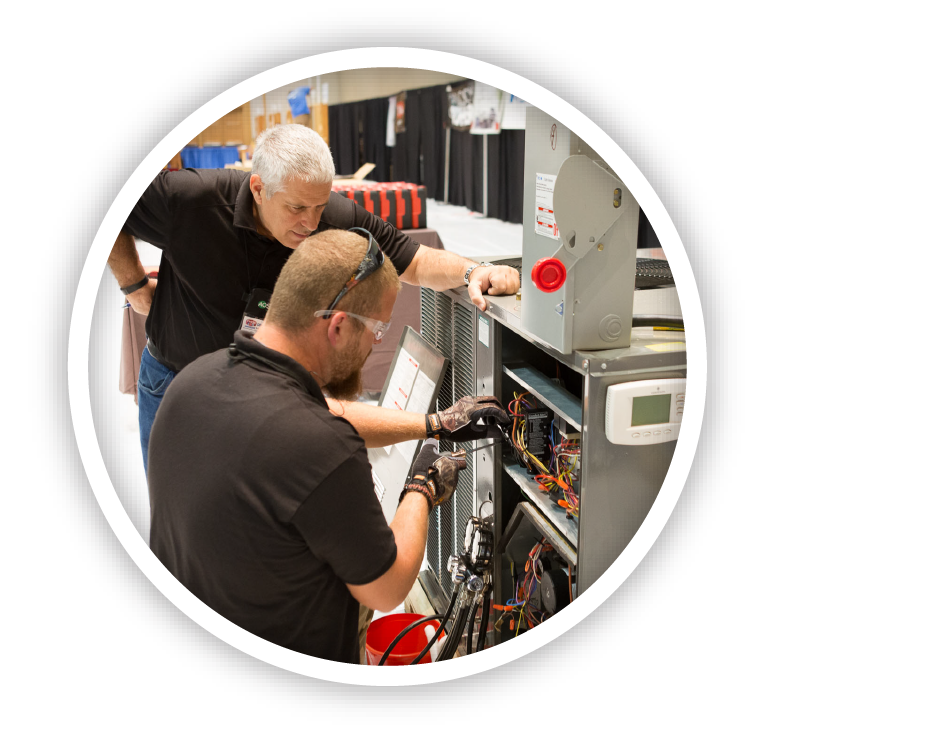 High Demand
The plumbing-heating-cooling industry will need 114,500 new workers by 2028, a 13% increase.
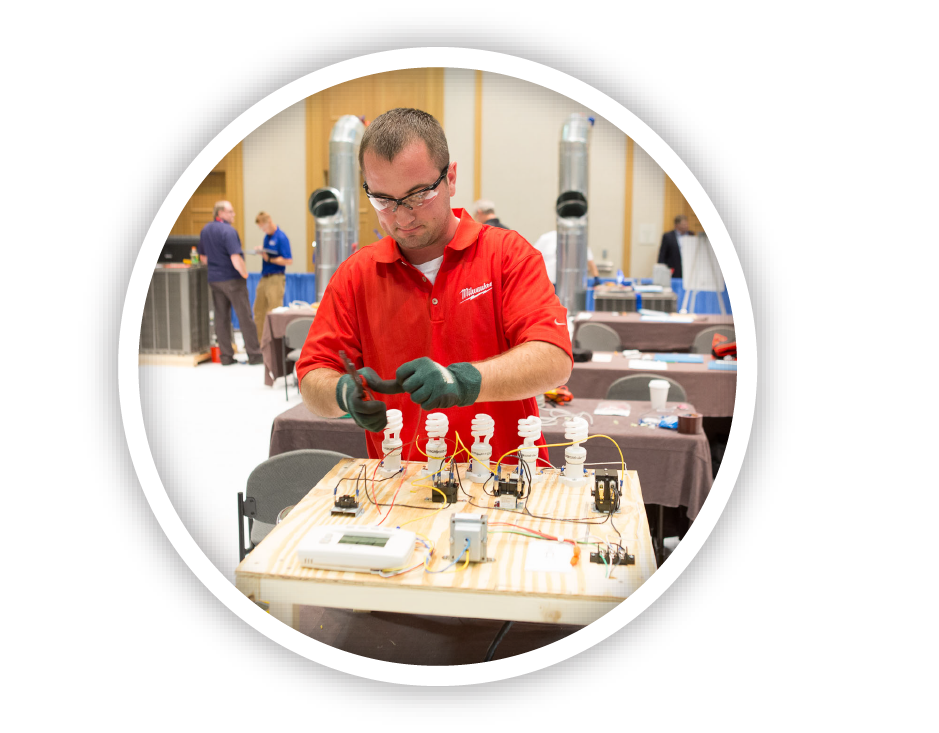 The opportunities will surprise you!
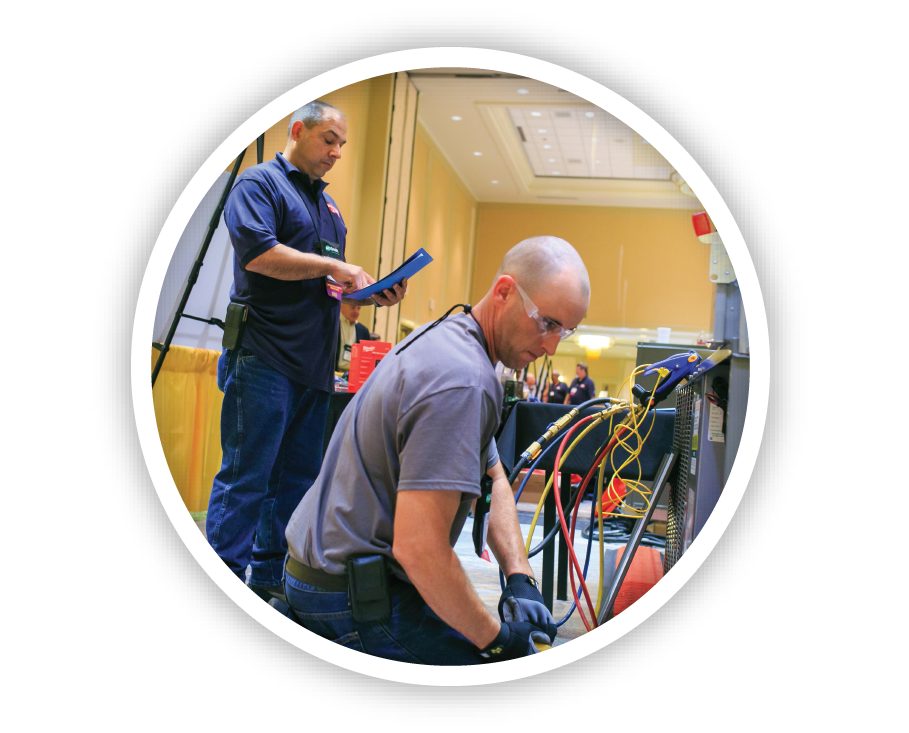 Career Advancement
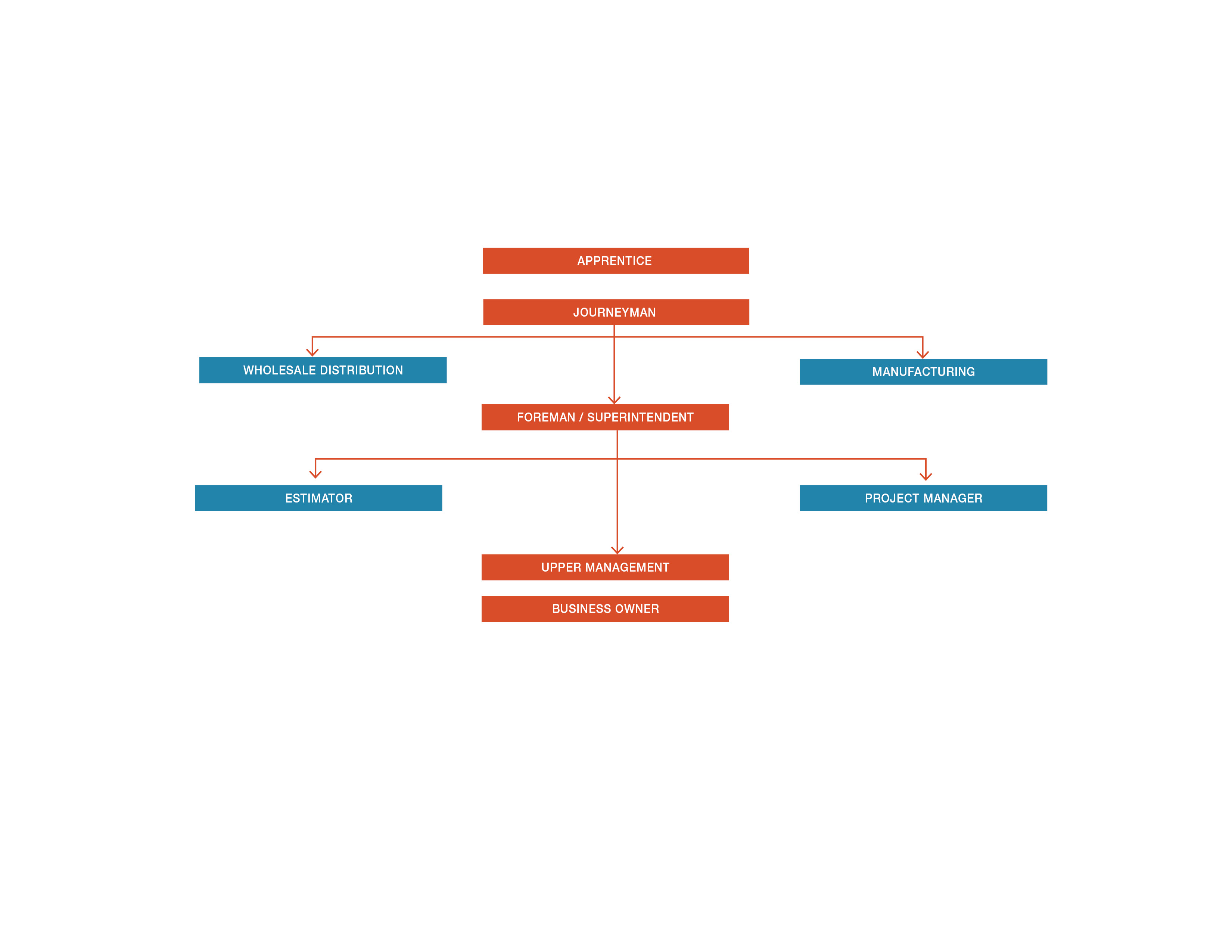 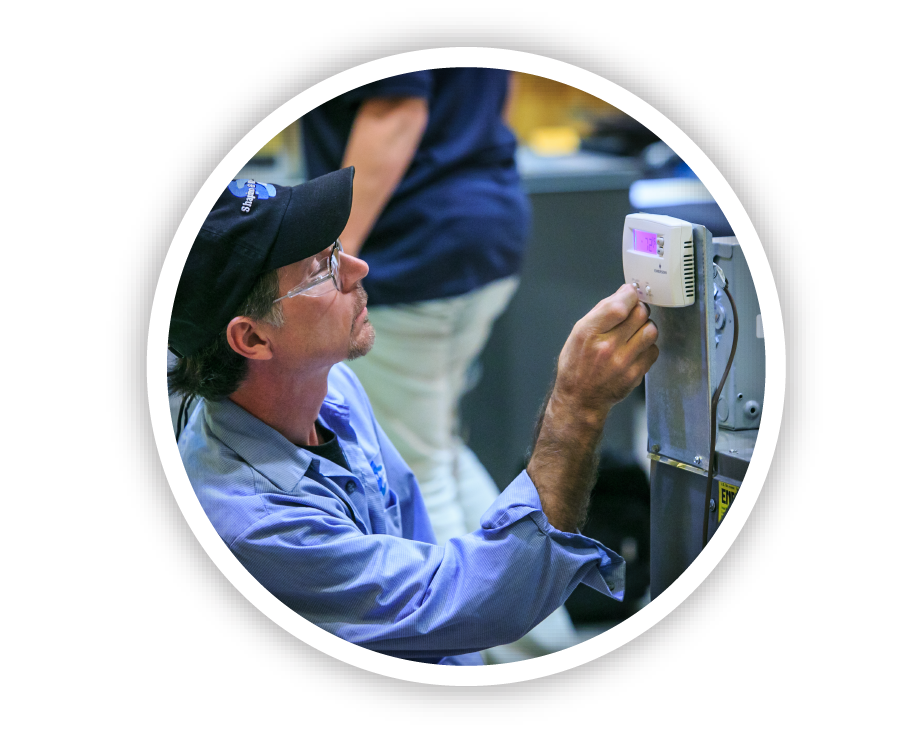 The work willsurprise you – it’s not the same thing over and over!
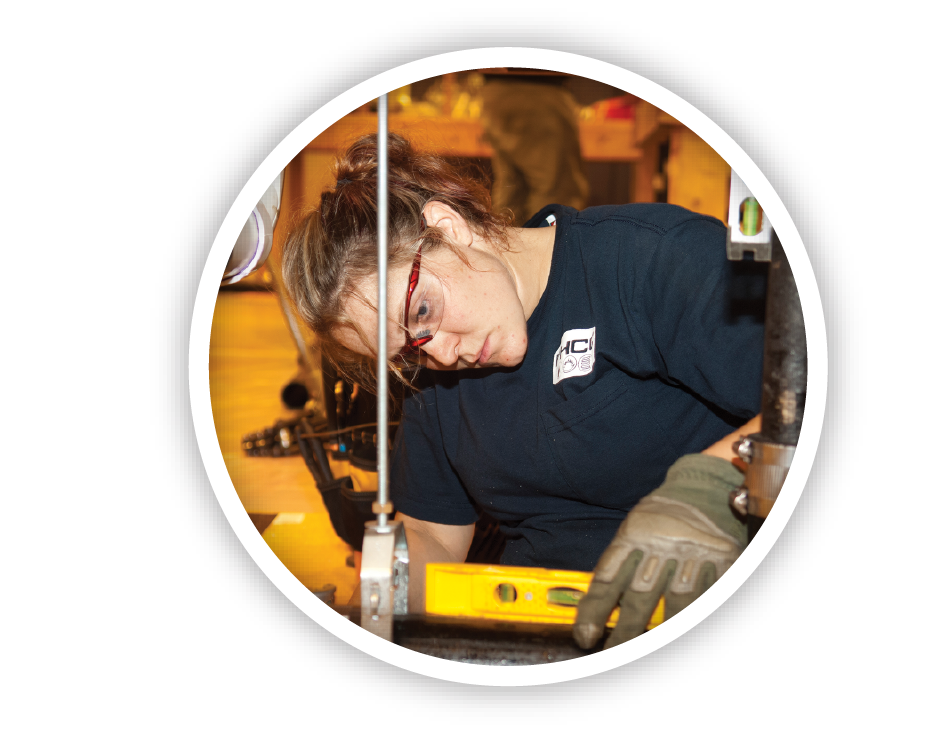 Secure Future
Work may include: 
Designing energy efficient  systems
Protecting the water infrastructure
Installing equipment in schools, office buildings, hospitals, restaurants and sports facilities
Installing fixtures and appliances in homes
Repairing and servicing equipment
Solving customers problems
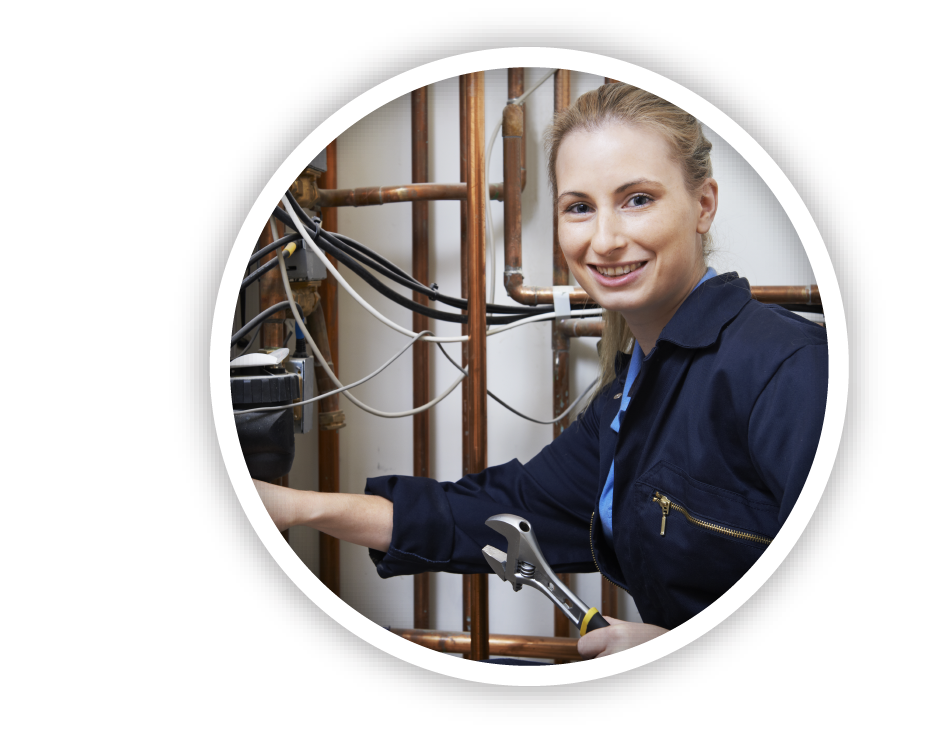 The skills you need will surprise you!
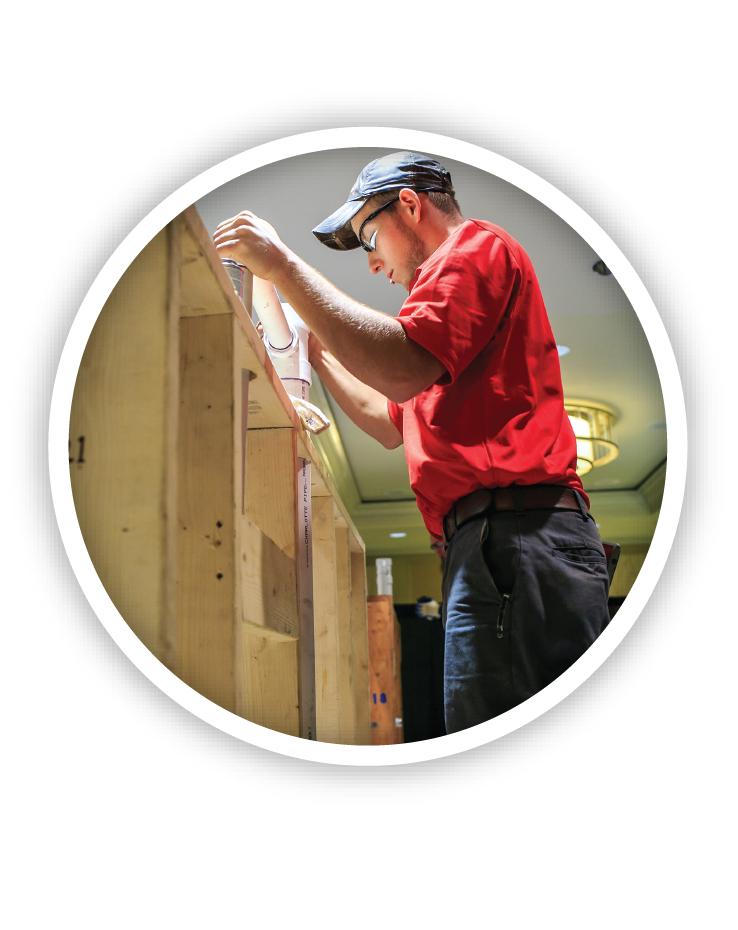 Highly Skilled
Plumbing & HVAC Technicians: 
Work with power tools
Are mechanically skilled
Understand blue prints, building models, architectural plans
Are proficient with wires and piping
Must understand physical science
Are skilled with their hands
Execute jobs with exact precision
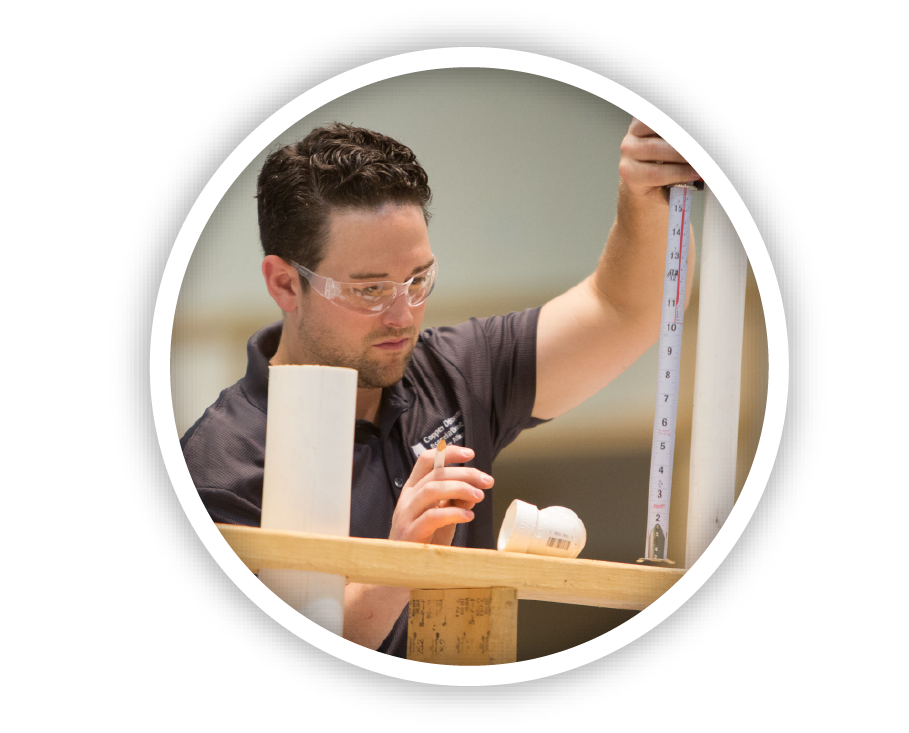 Surprise! We will train you & pay you while you learn.
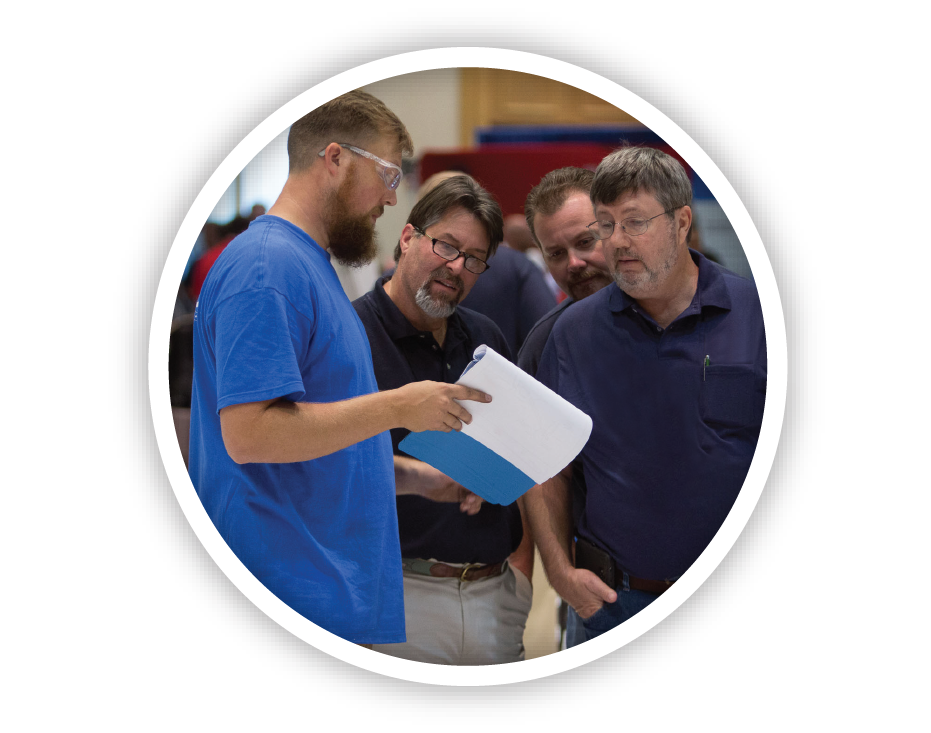 How Do I Get Started?
Get paid to work and study through an apprenticeship.
Attend apprenticeship classes.
On-the-job training through an employer.
Attend a community college or technical college program.
Attend a four-year college for business management or mechanical engineering.
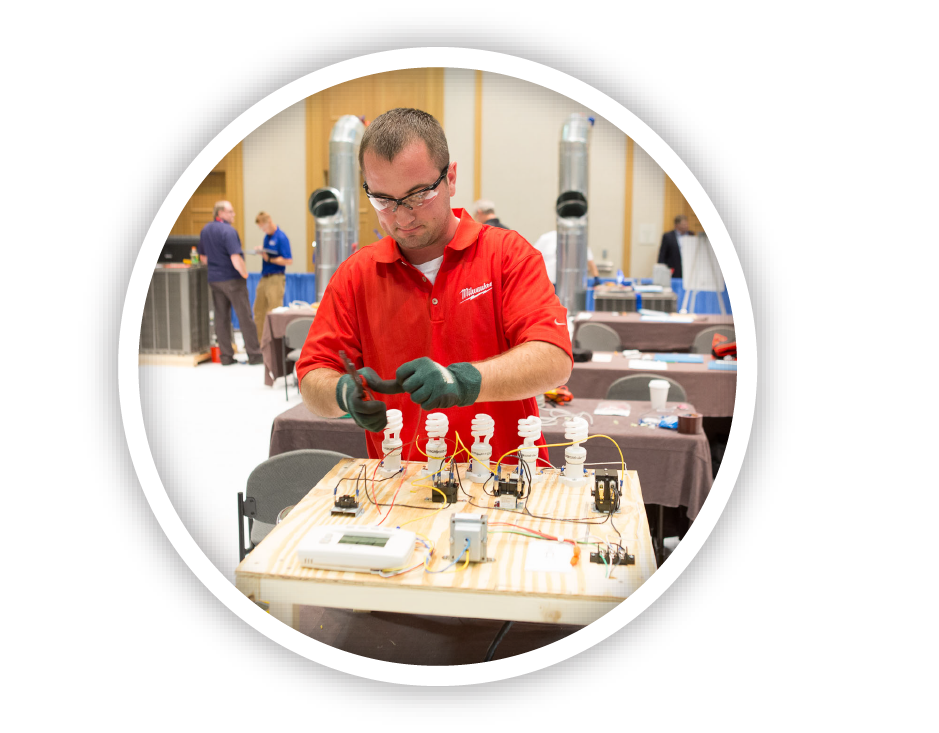 The One Thing That WON’T Surprise Me
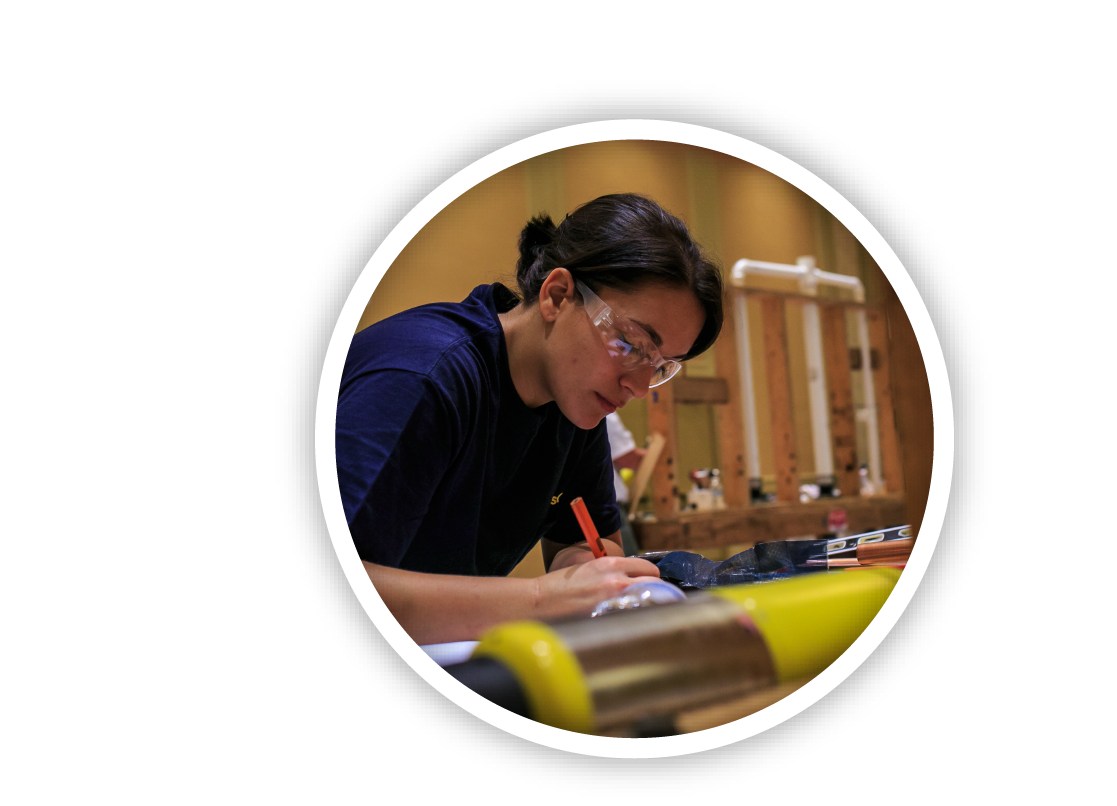 Why You’ll Love this Career
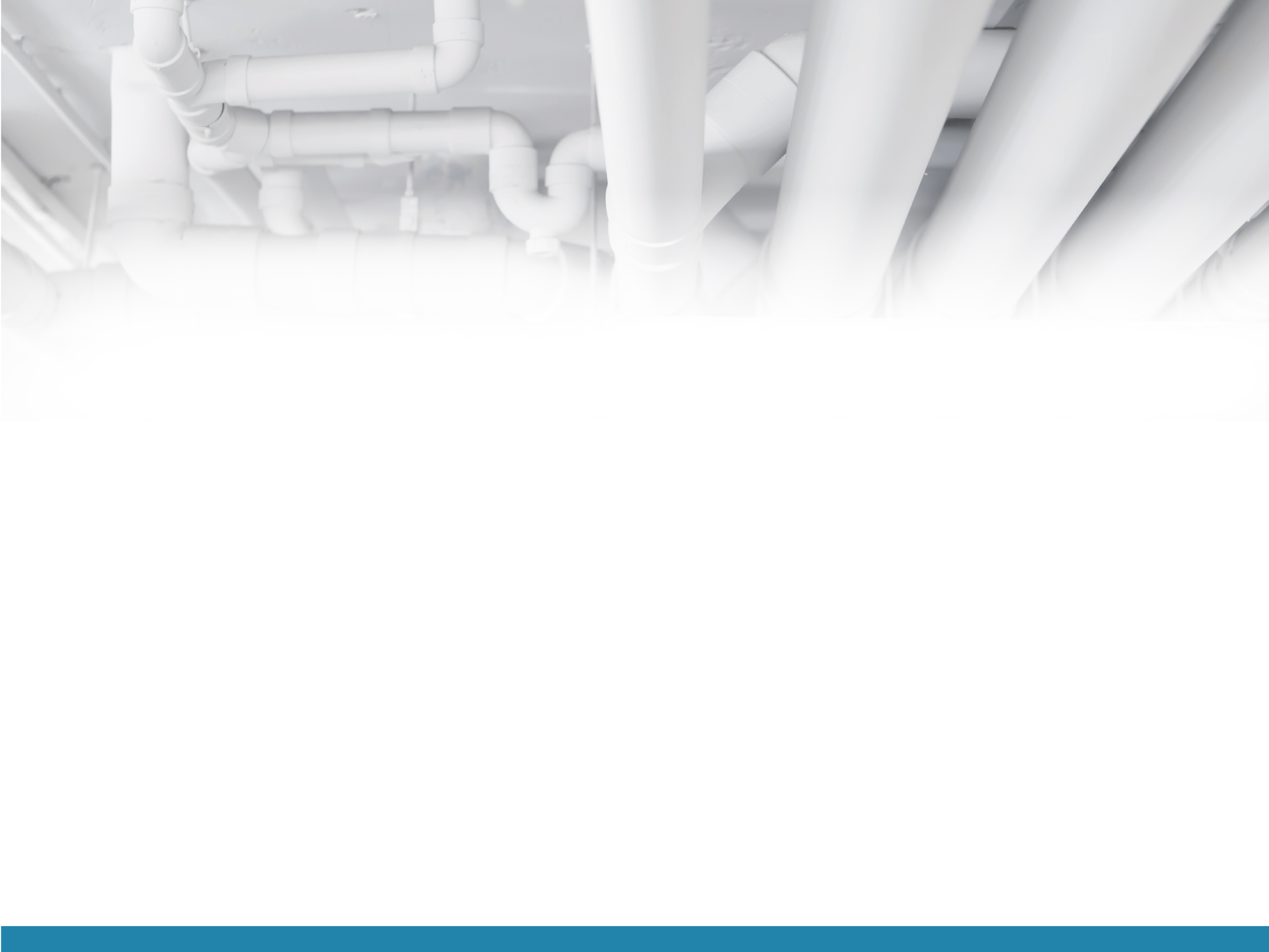 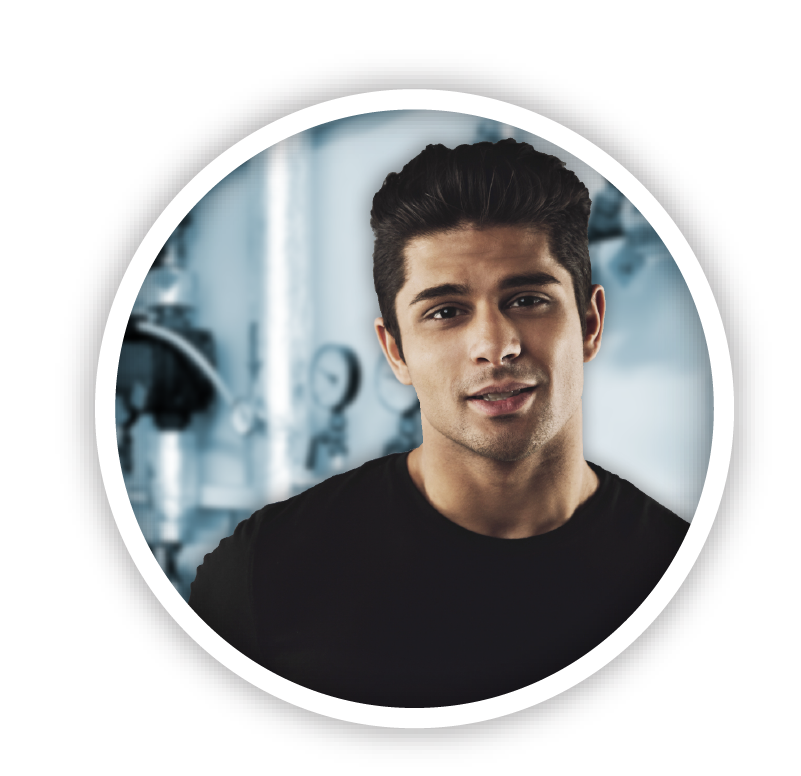 Questions?
[insert contact information]
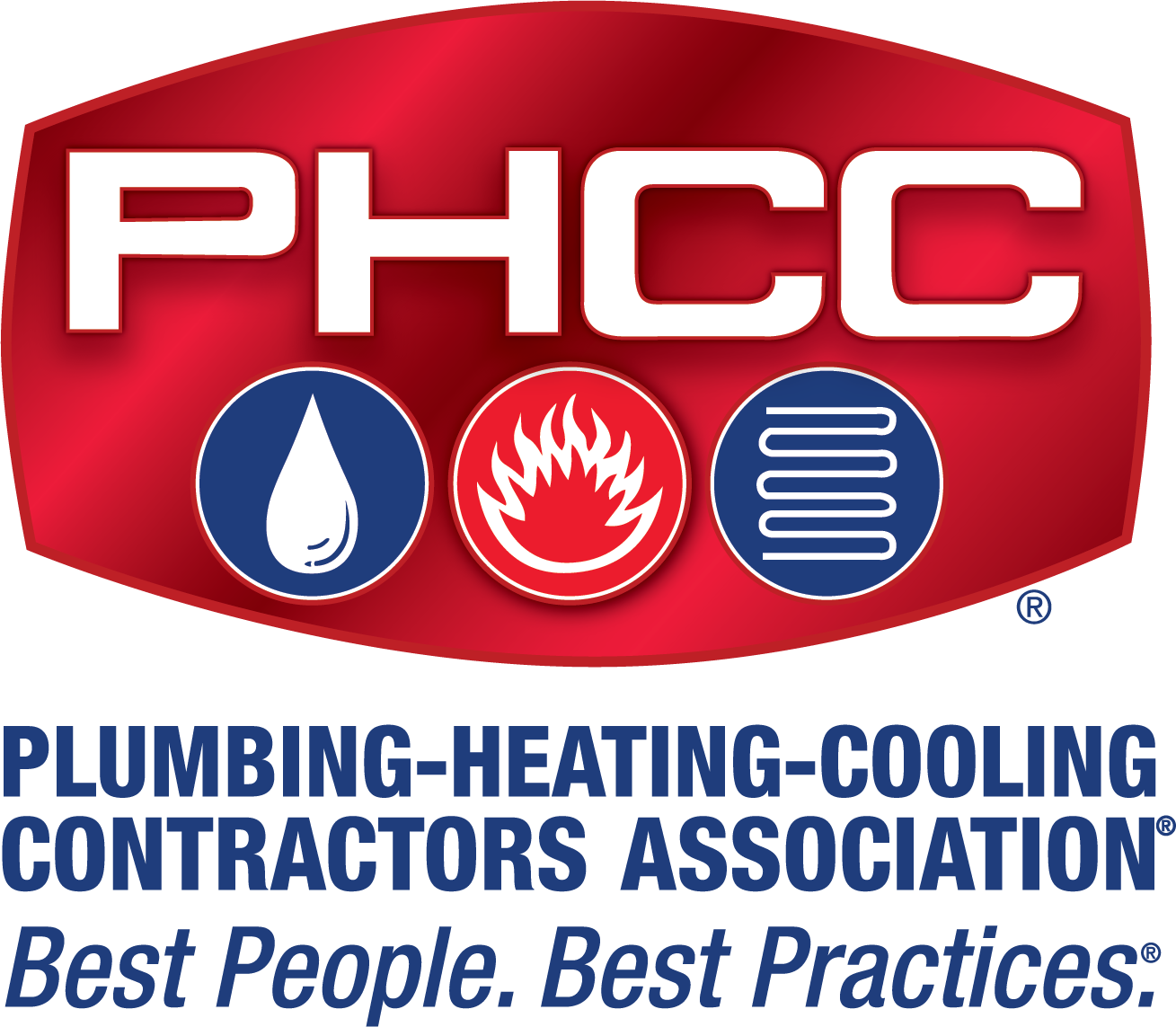